Фото – отчет по воспитательной работеСОШ №60
МЕСЯЧНИК ПО ПРОФИЛАКТИКЕ ДЕТСКОГО ДТП «ЖОЛ ЭРЕЖЕСИН САКТАЙЛЫ!»С 04.09.18 по 29.09.18 ПО СОШ № 60
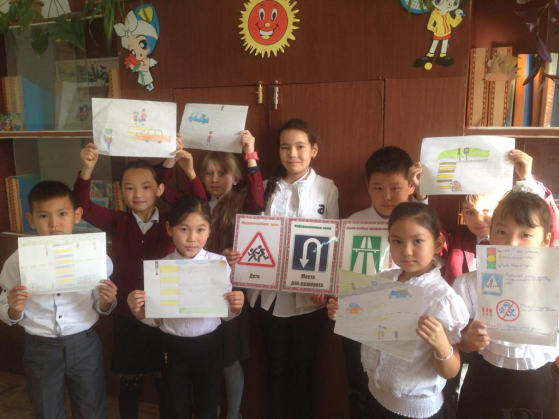 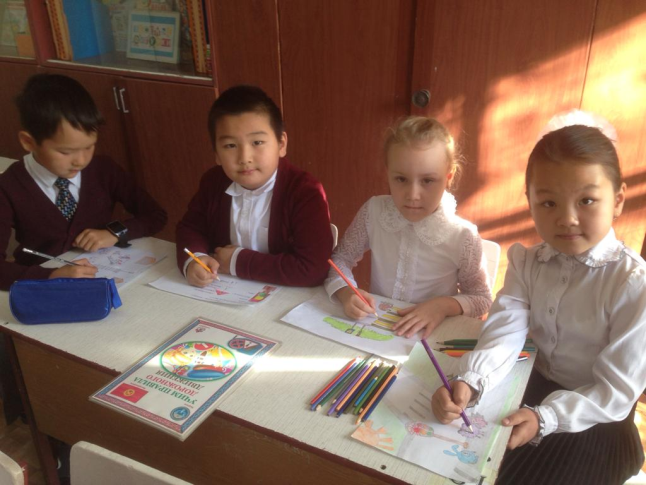 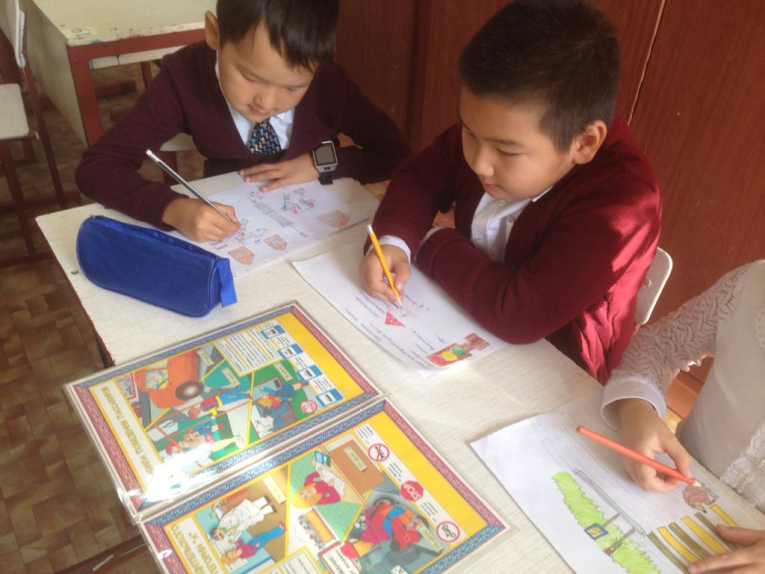 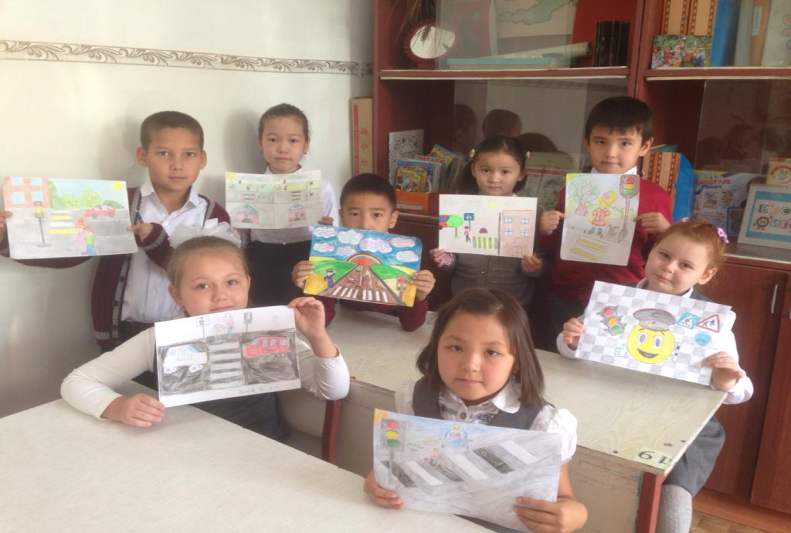 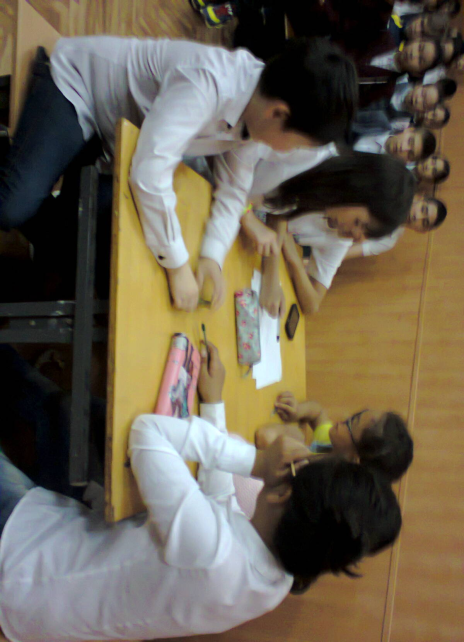 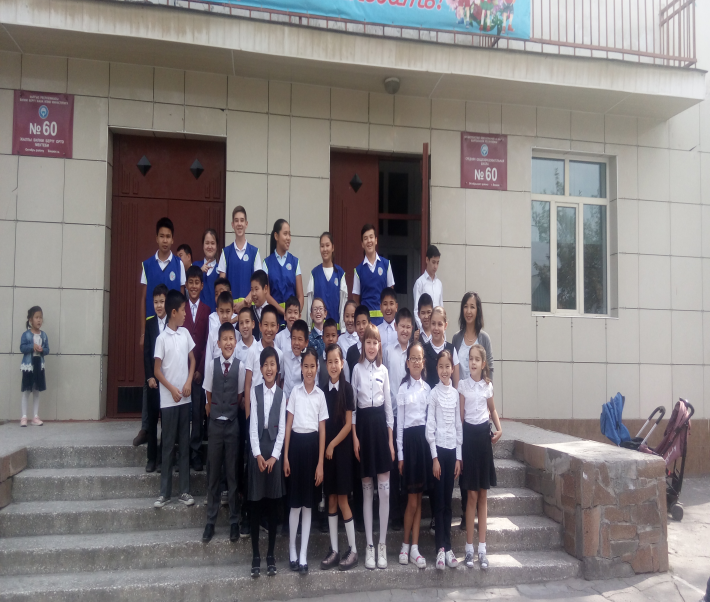 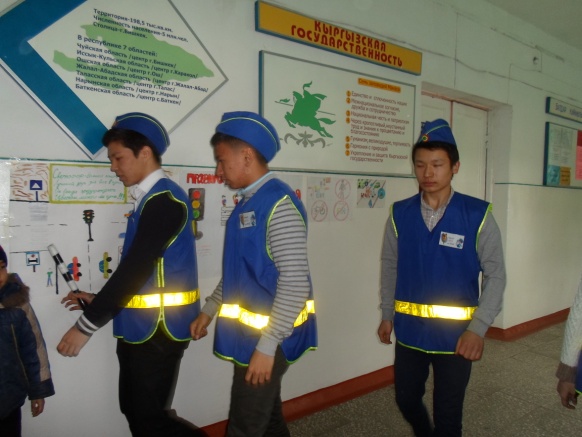 Отчет по проведению Дня пожилых людей
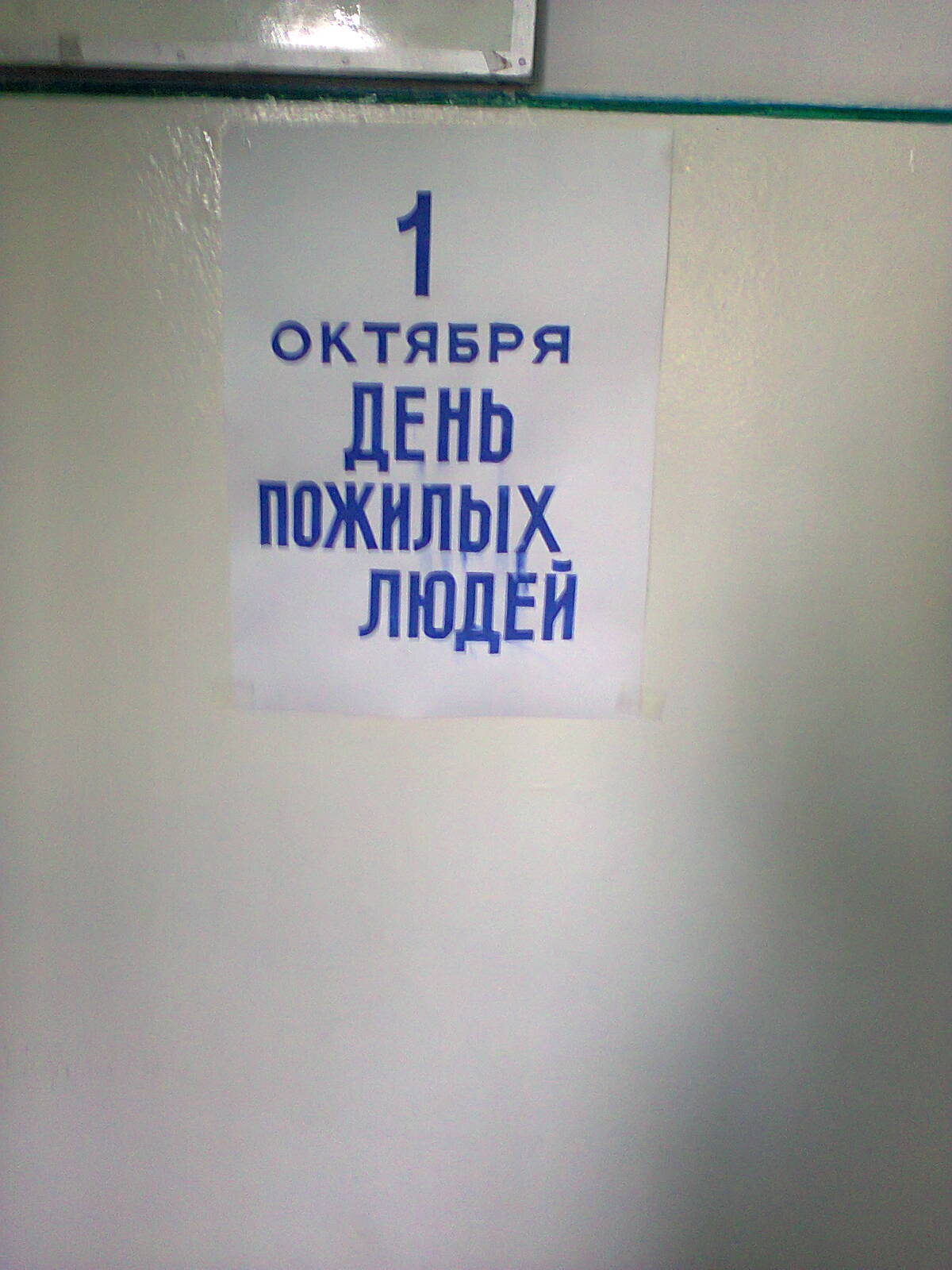 Концерт для наших бабушек
выступление Президента школы
Встреча с ветераном войны и труда
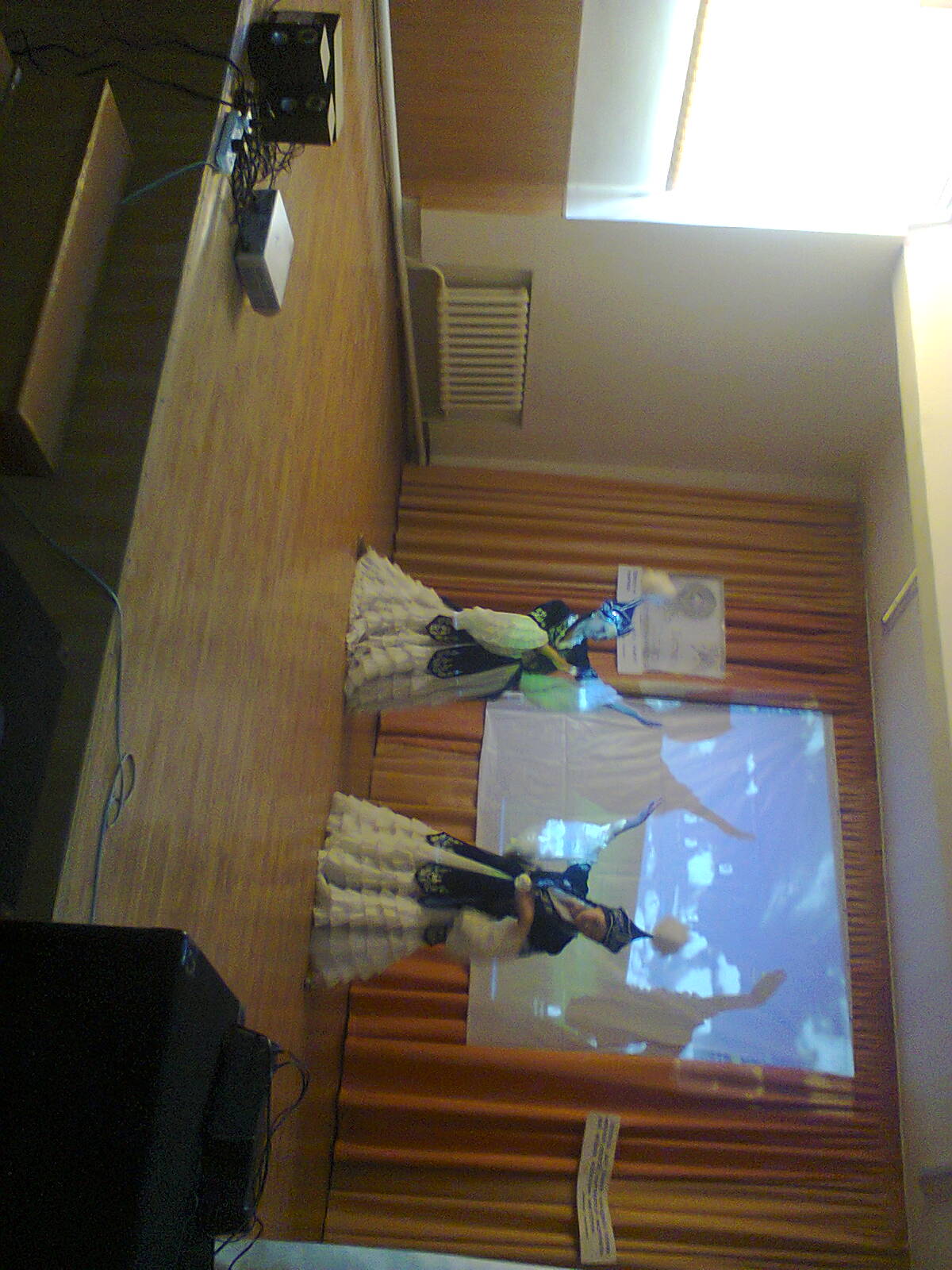 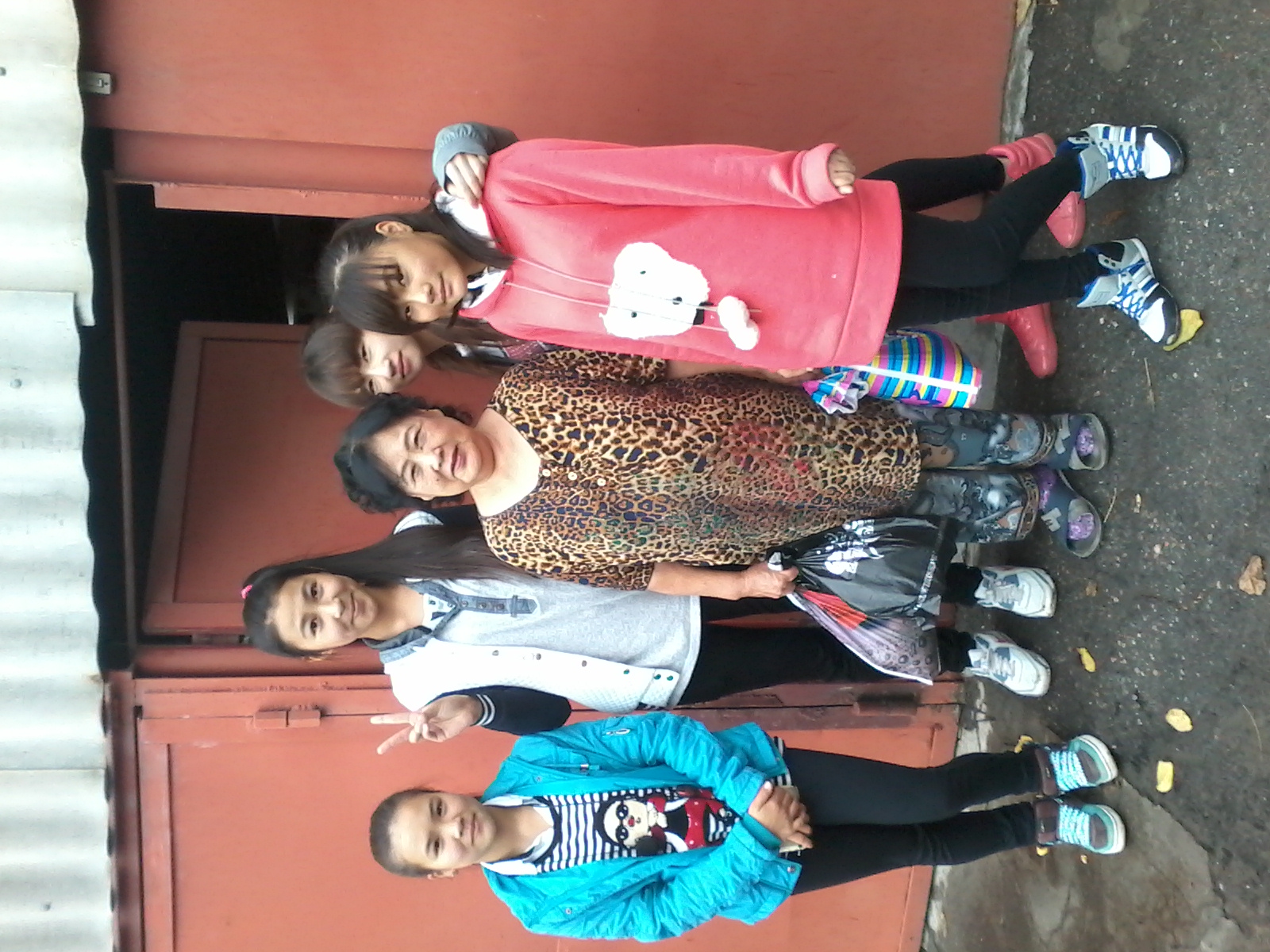 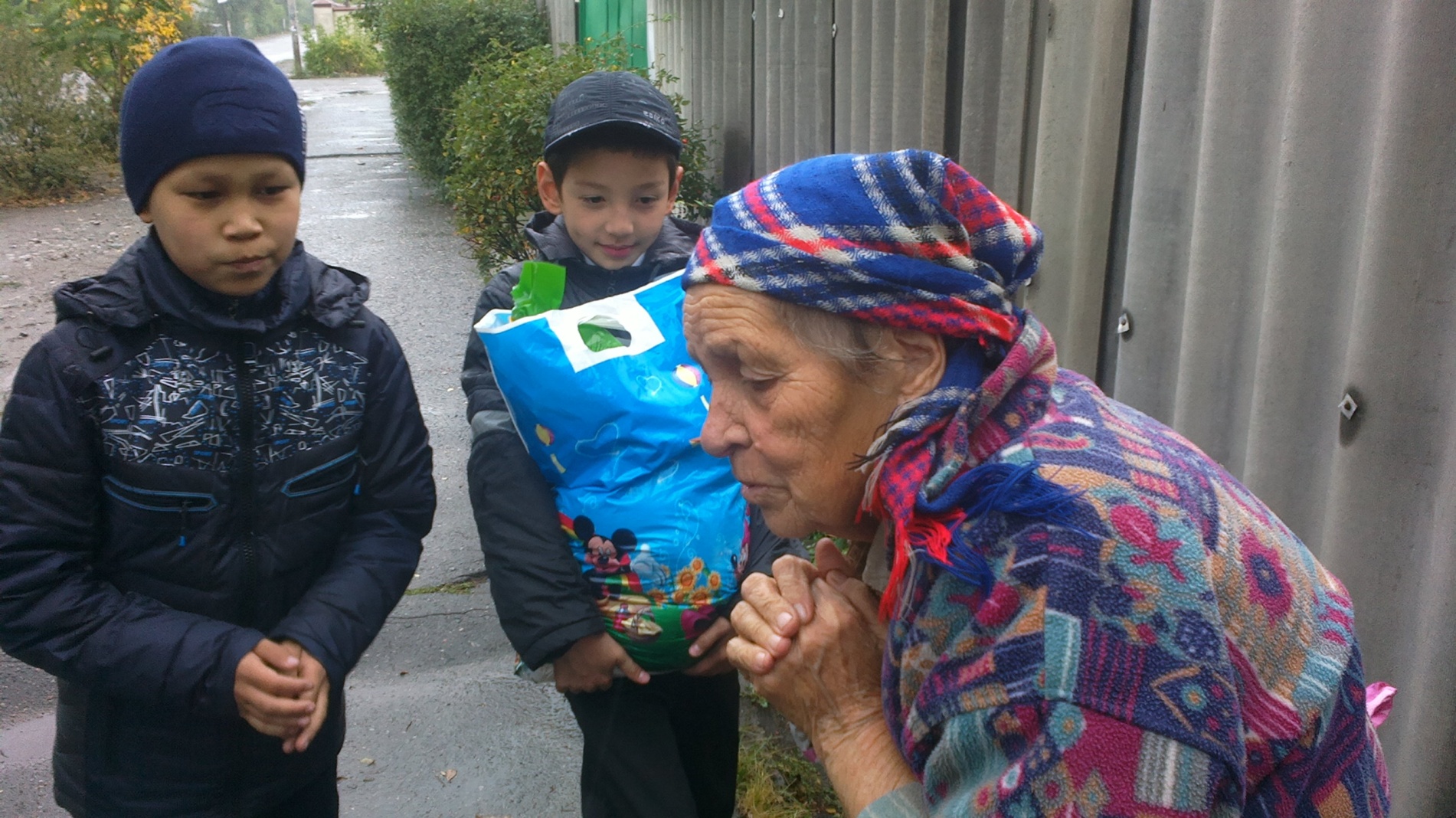 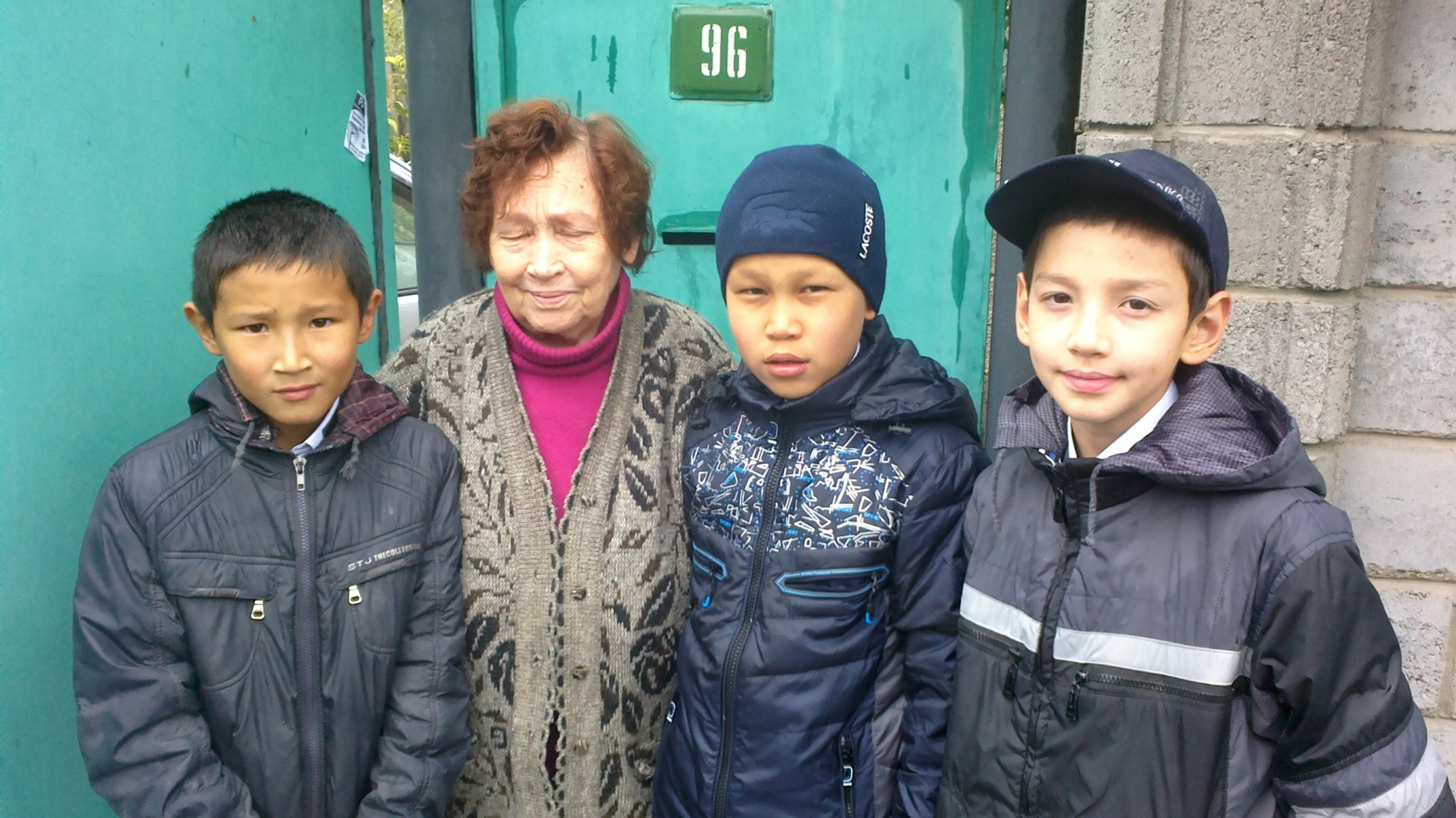 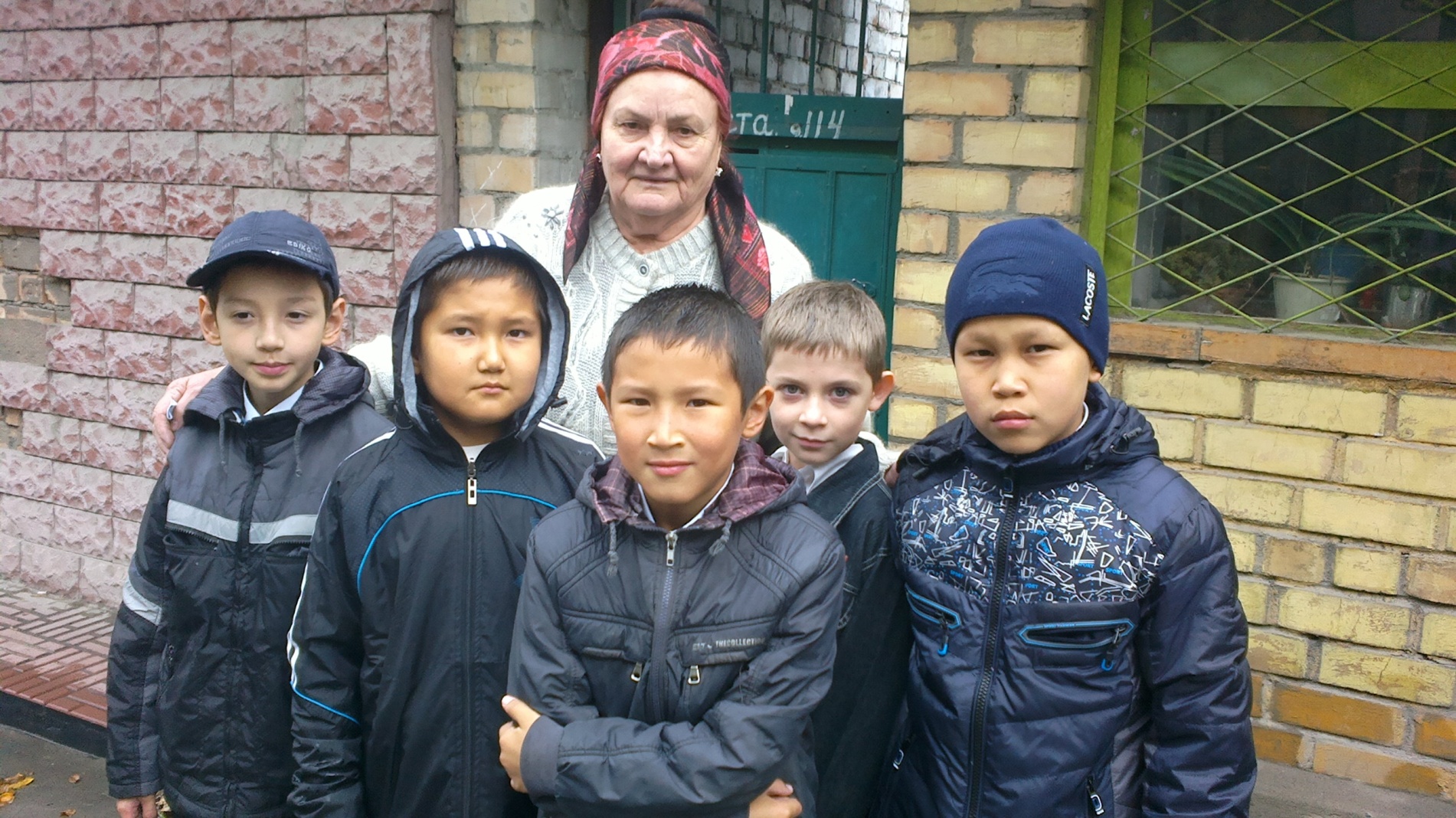 «Осенний бал»
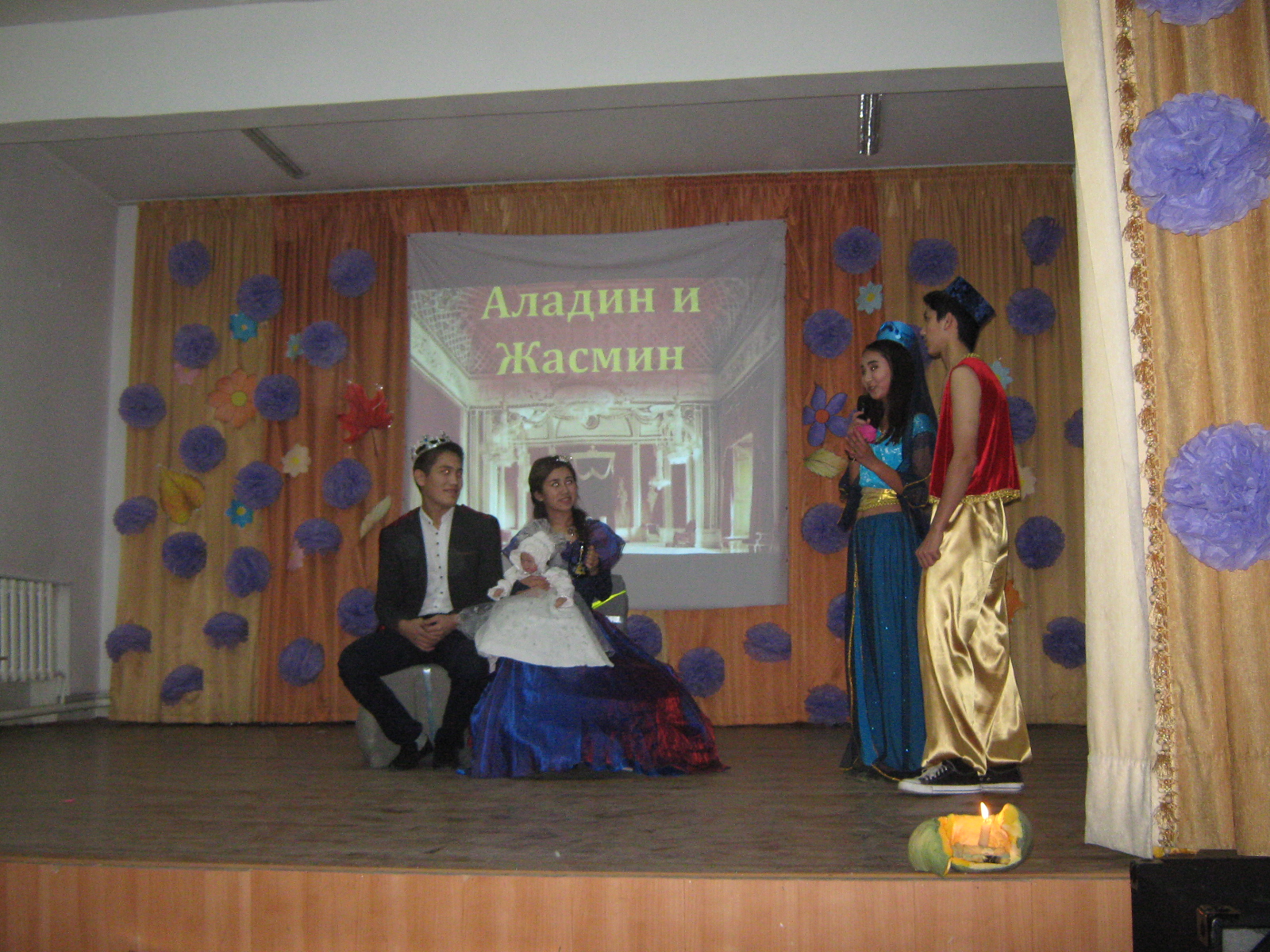 Встреча сказочных гостей
Визитная карточка
Творческое задание для девушек
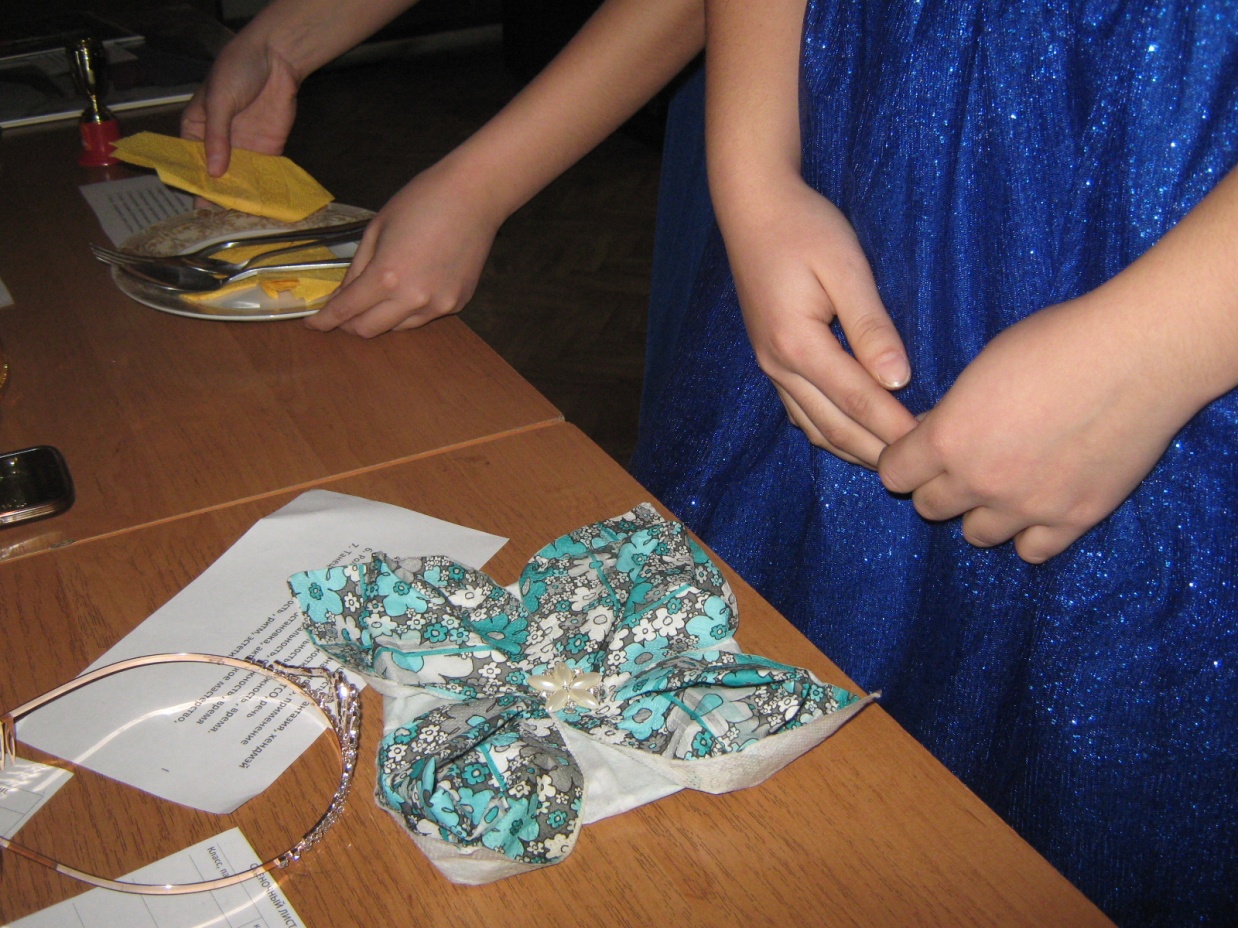 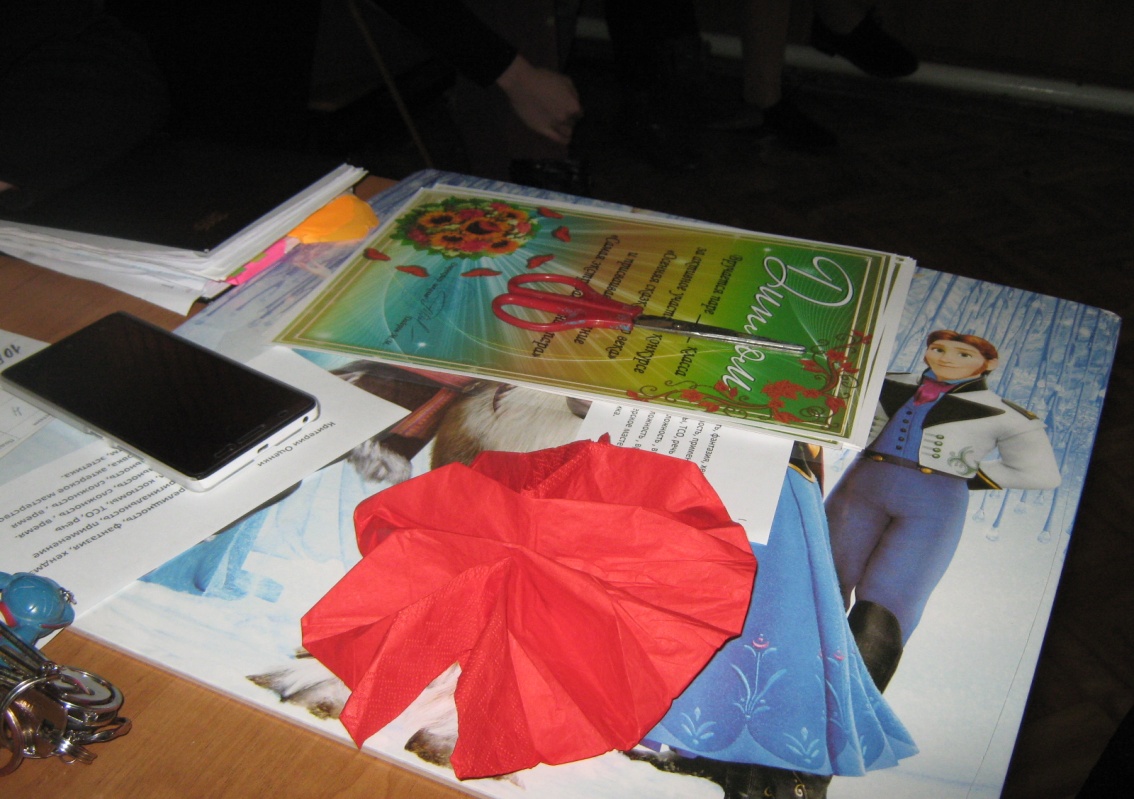 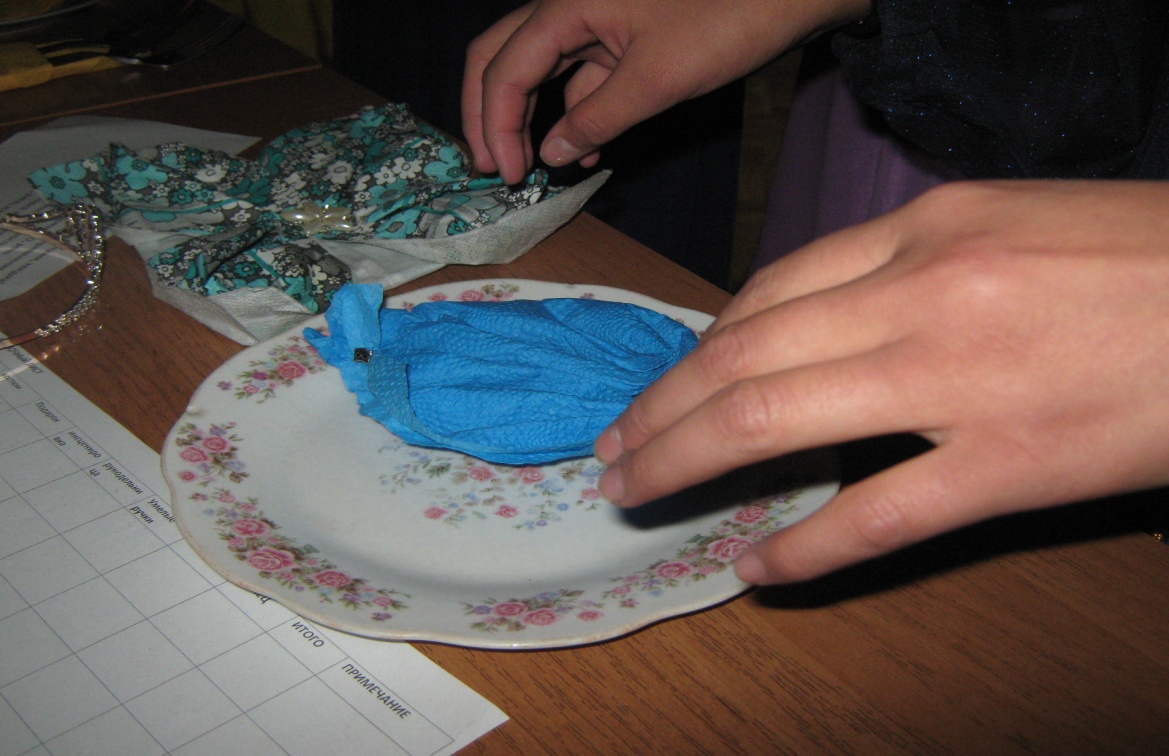 Творческое задание для юношей
Осенний менуэт
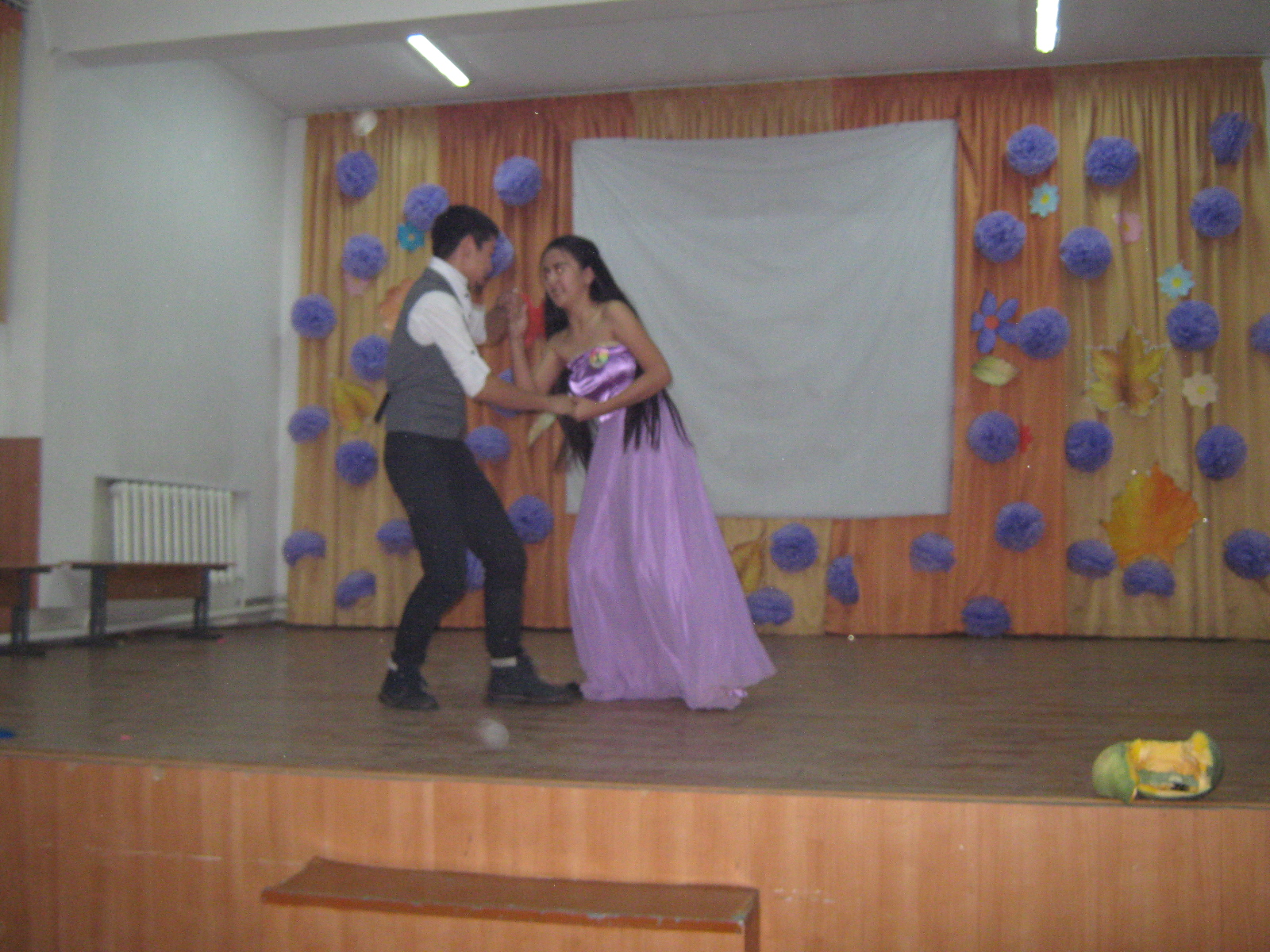 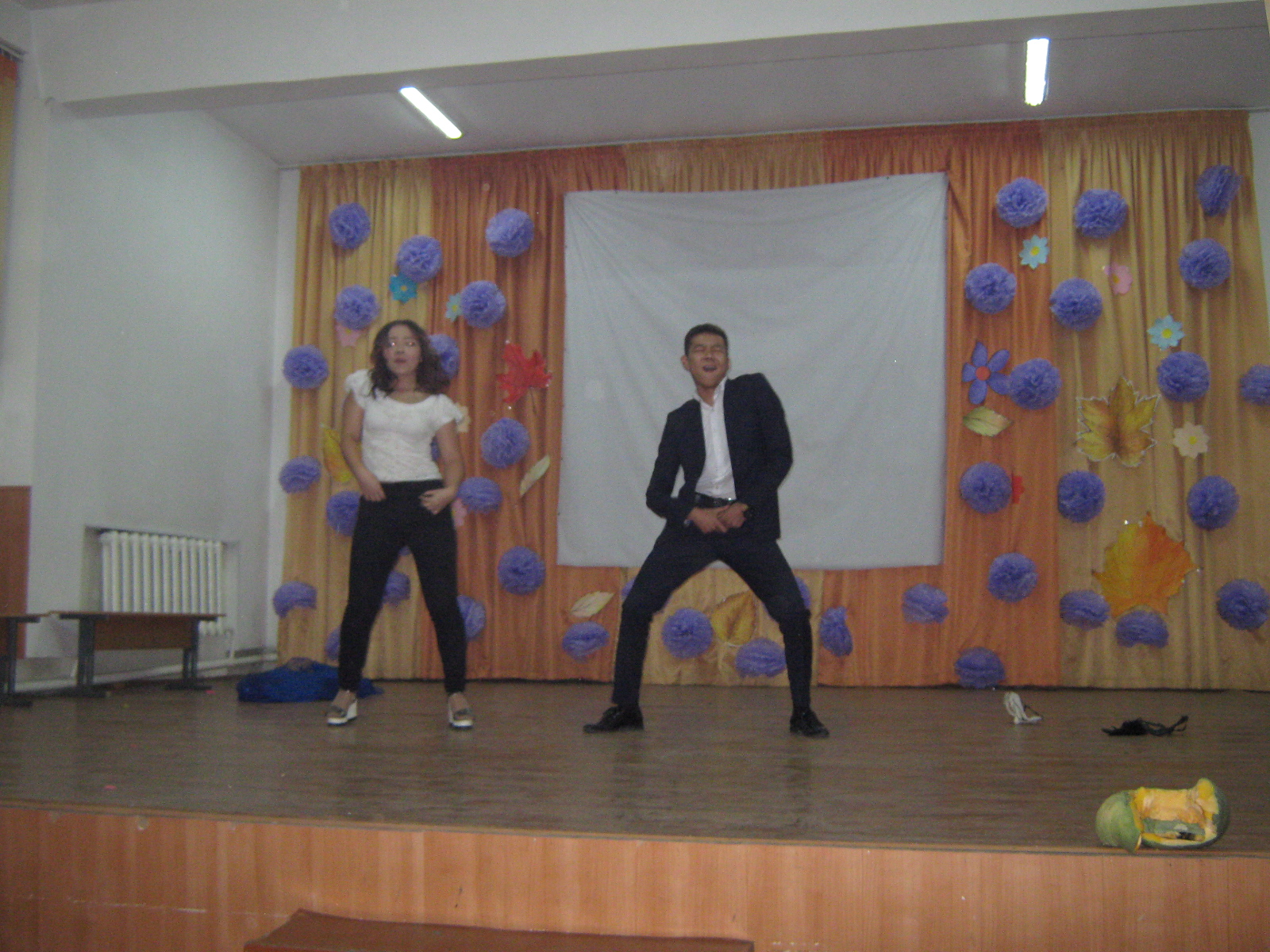 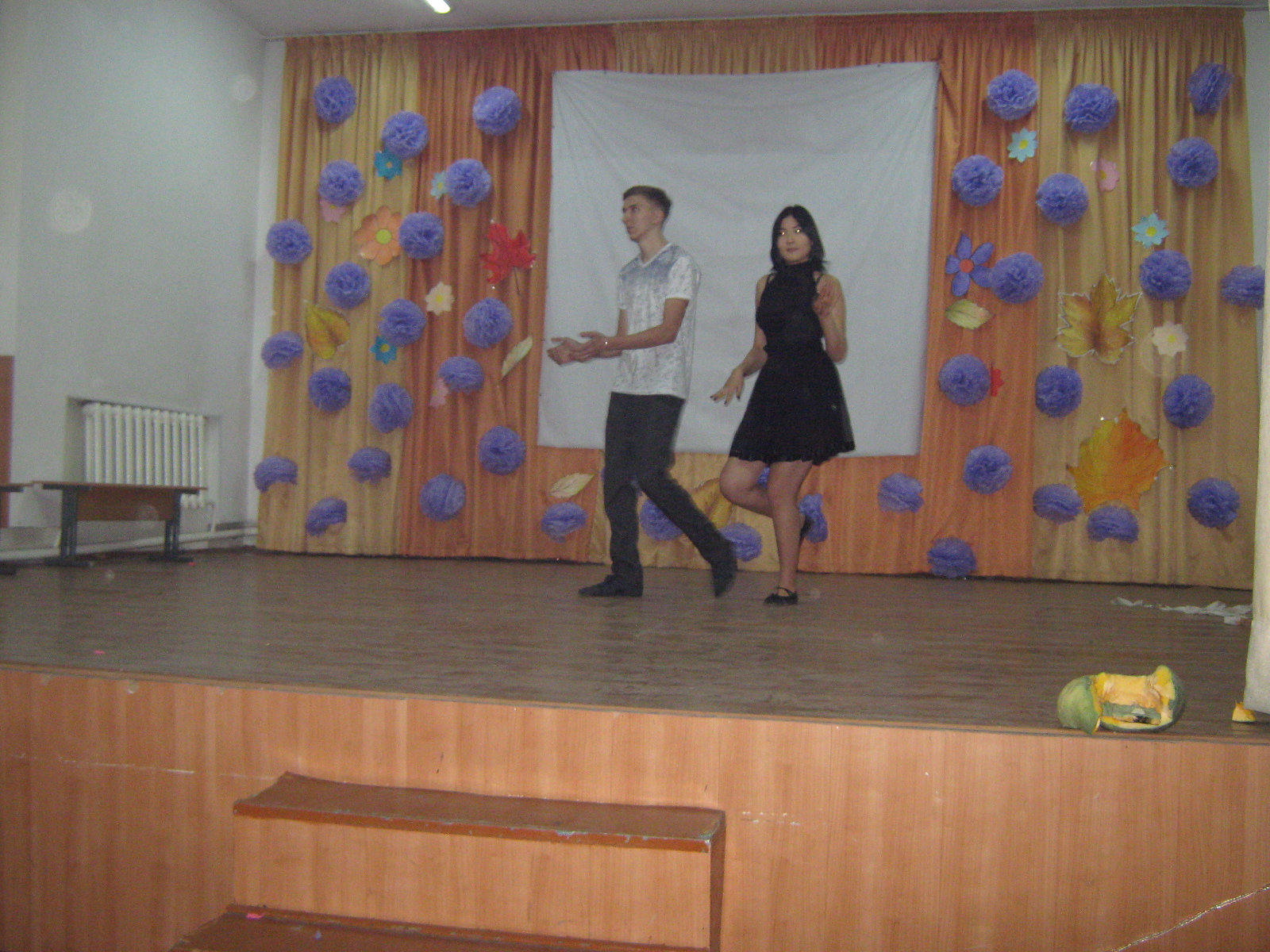 Награждение победителей
ДЕНЬ ГОСУДАРСТВЕННОГО ФЛАГАКЫРГЫЗСКОЙ РЕСПУБЛИКИ. День Белого колпака
ОБЩЕШКОЛЬНАЯ ЛИНЕЙКА
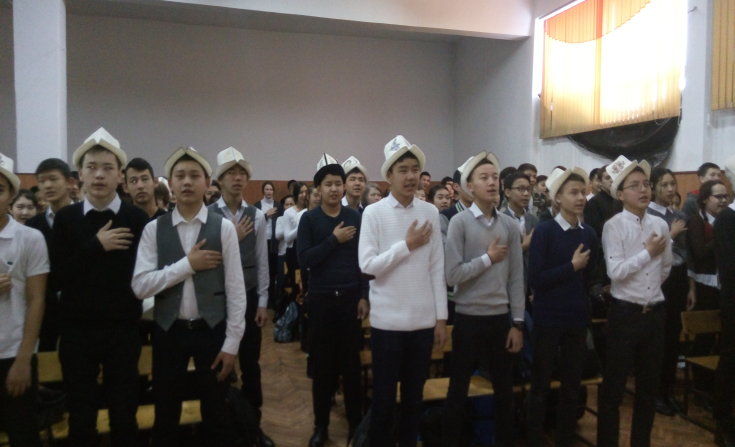 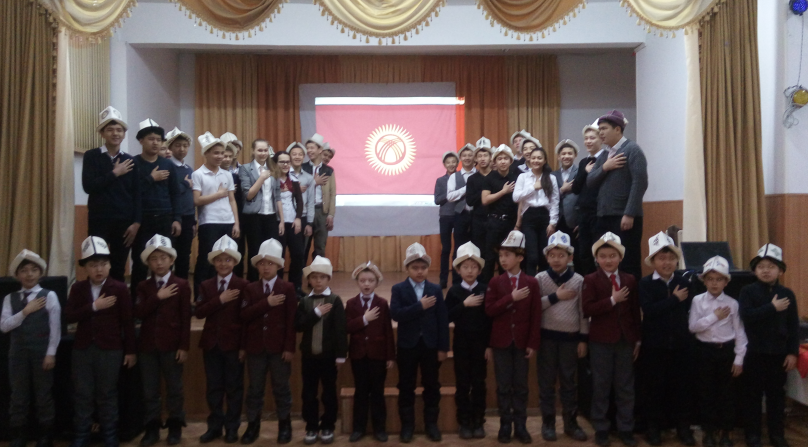 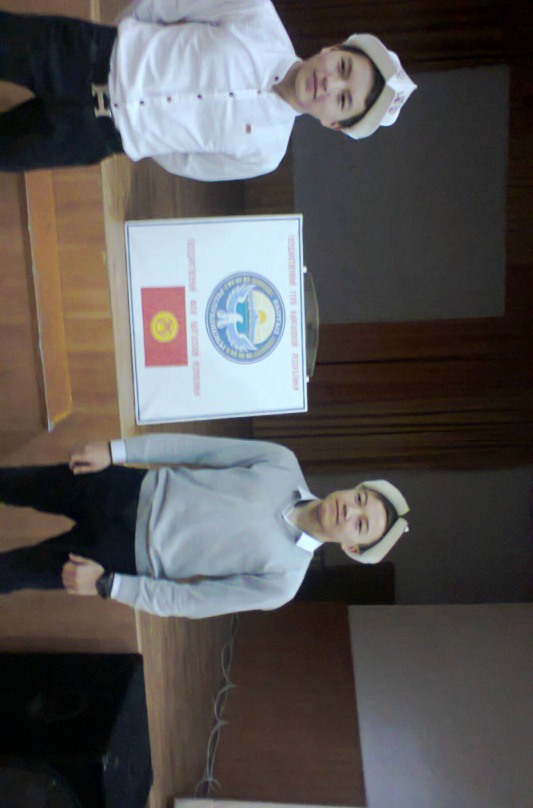 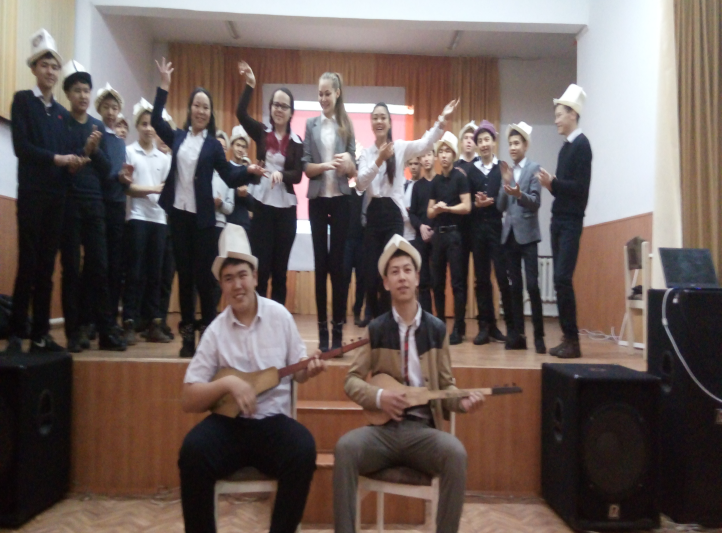 СШ № 60
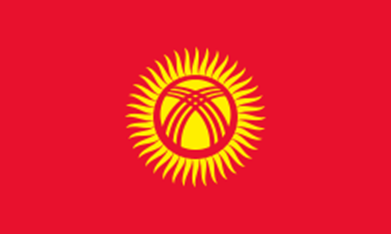 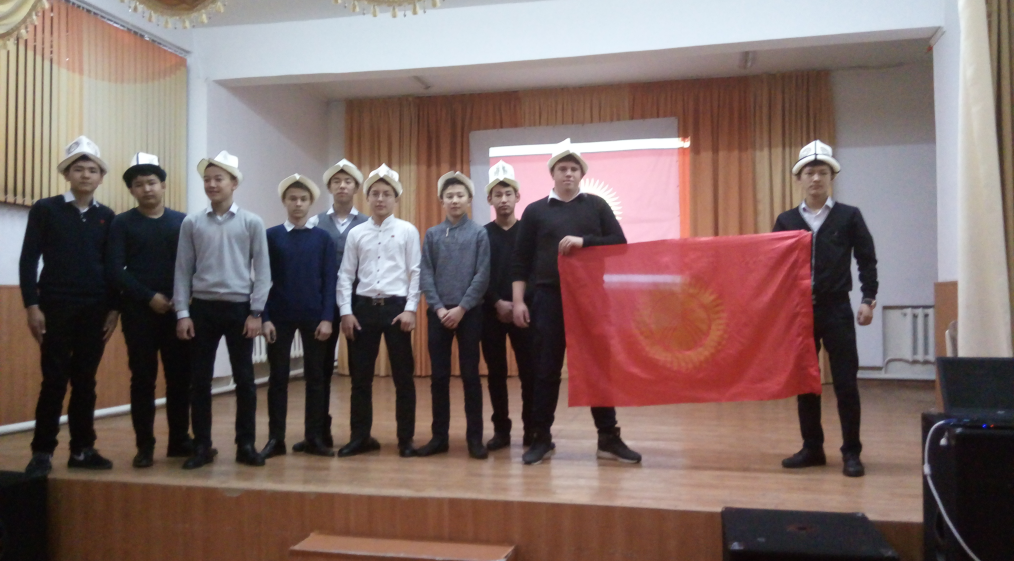 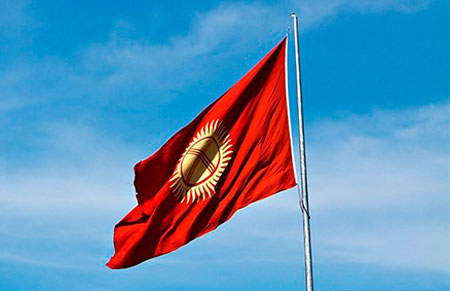 СШ № 60 .КЛАССНЫЕ ЧАСЫ
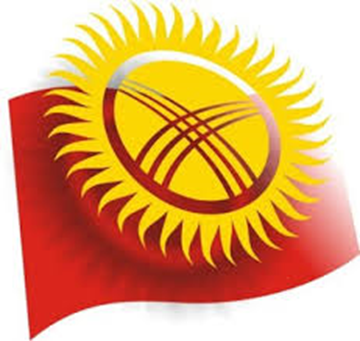 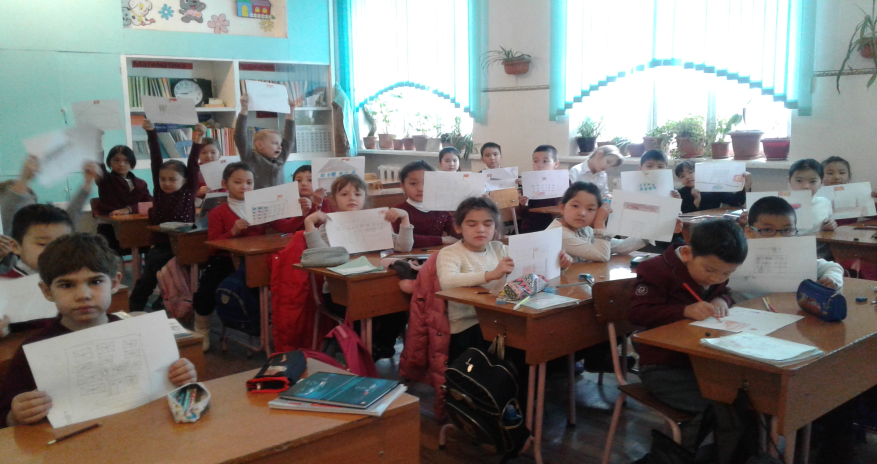 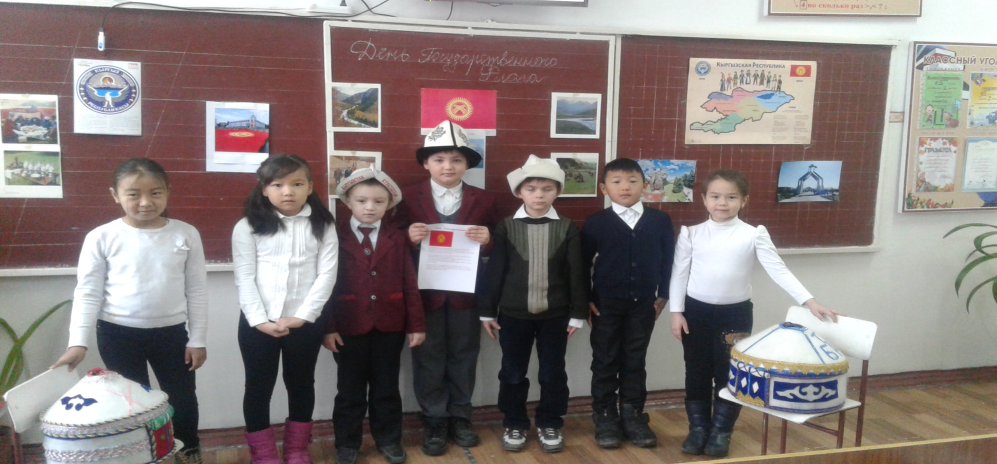 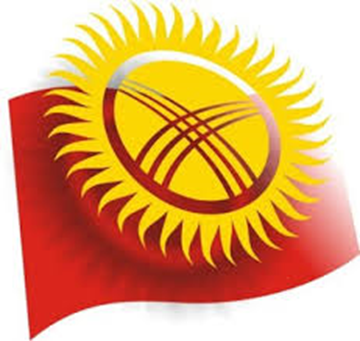 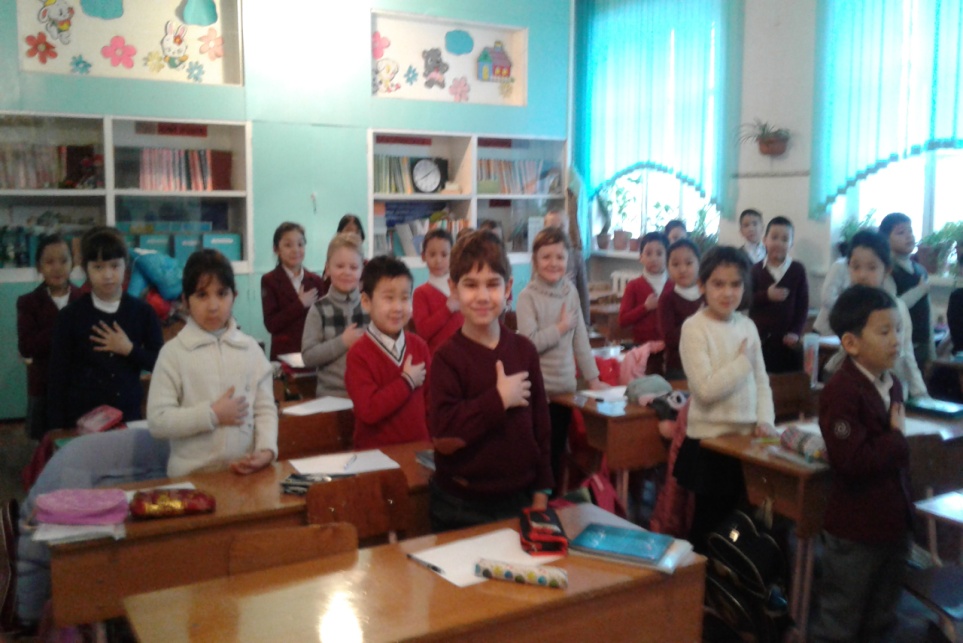 Выставка, мастер-класс, концерт
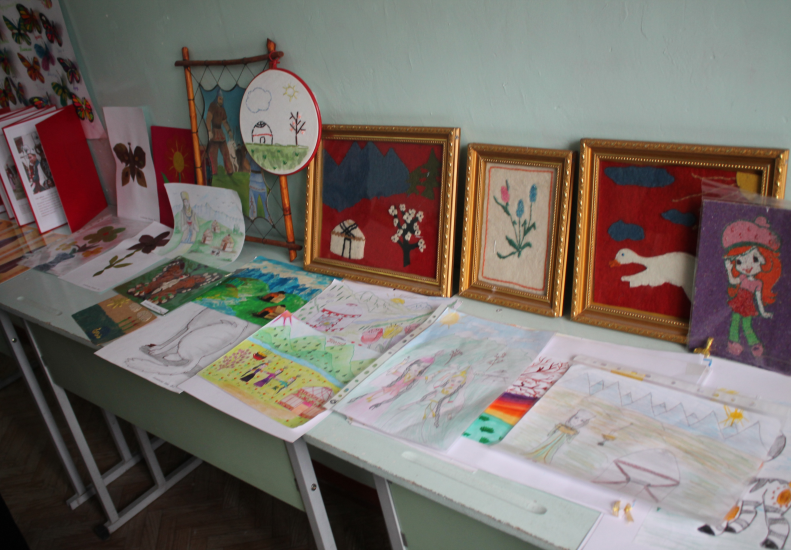 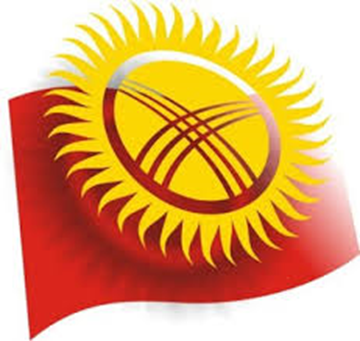 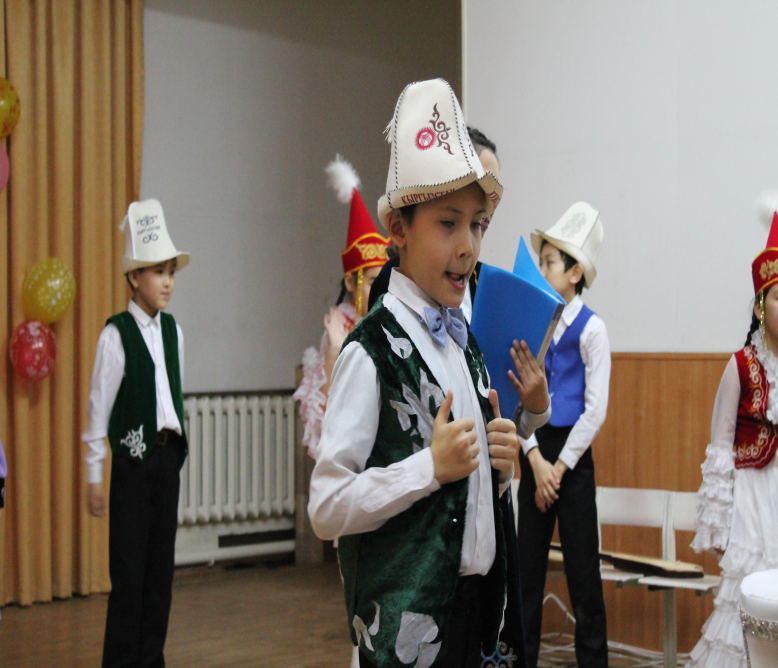 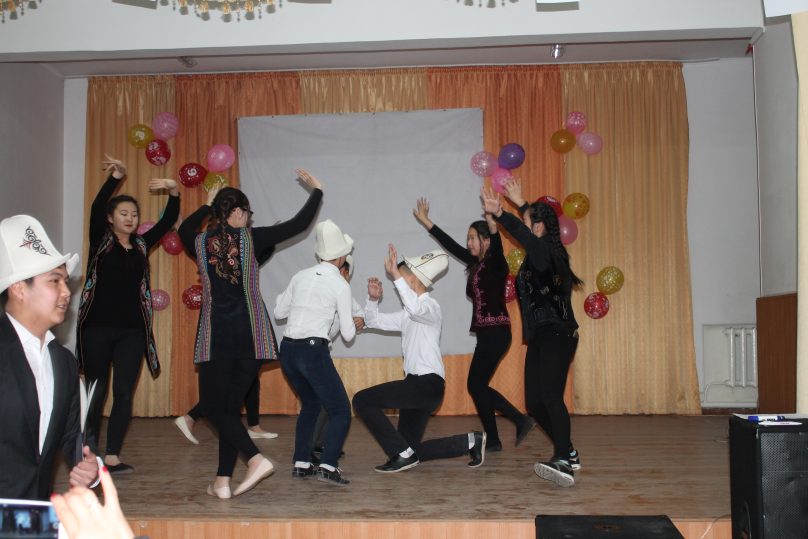 МЕСЯЧНИК 
ПО ПРОФИЛАКТИКЕ ПРАВОНАРУШЕНИЙ 
ПО СШ № 60
  МАРТ – АПРЕЛЬ 2018г.